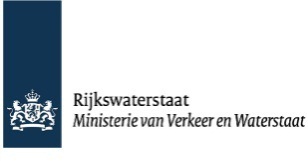 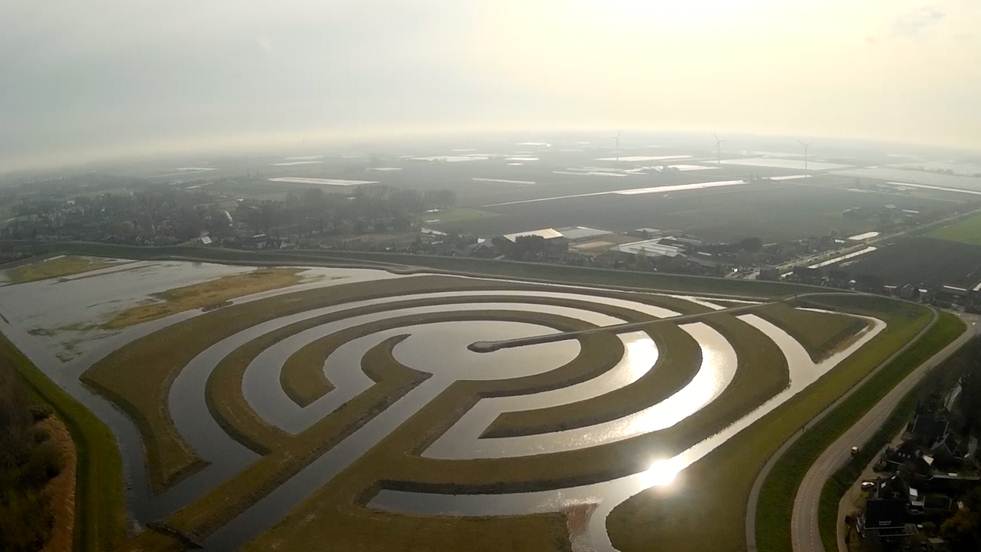 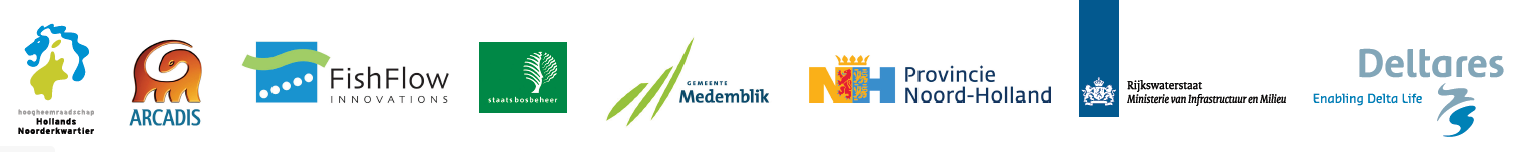 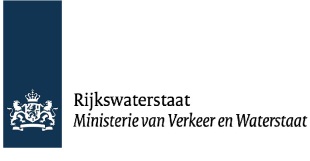 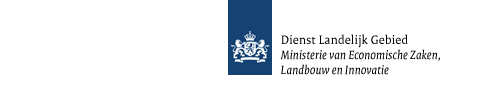 Inland shore: KoopmanspolderTheme Fish, nature, recreation
Koopmanspolder: 
proeftuin voor toekomstig waterbeheer
Source: Kwint van den Berg, www.bergrecordings.com
8 oktober 2014
[Speaker Notes: Starten met mooiste stukje van filmpje bergrecordings – muziekje erbij
Tekst en logo’s verschijnen…]
Achteroevers: 
	Meer waterberging en nieuwe functies:
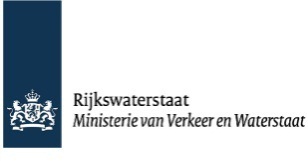 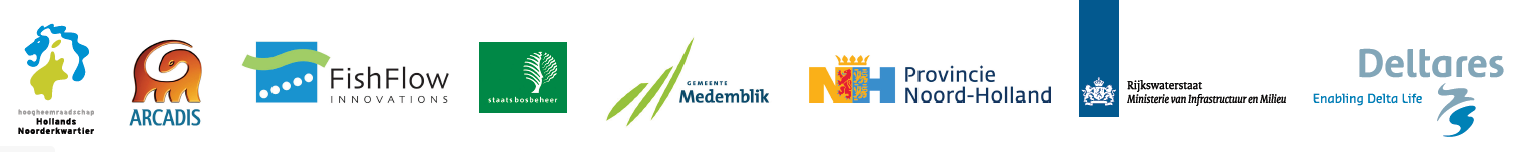 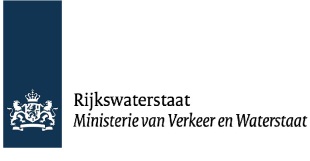 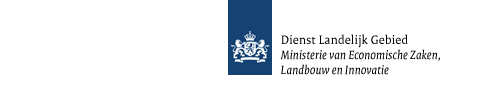 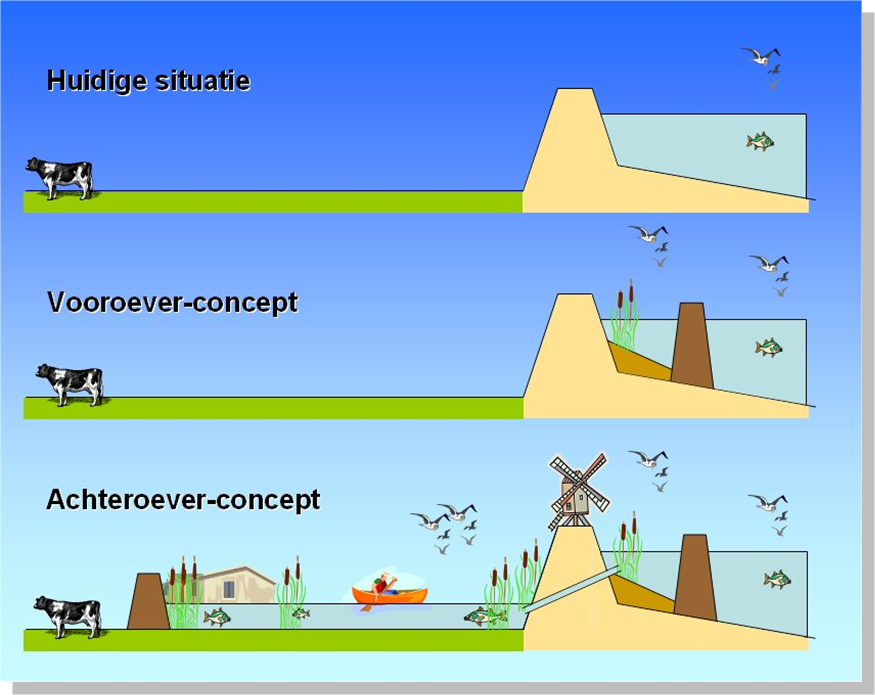 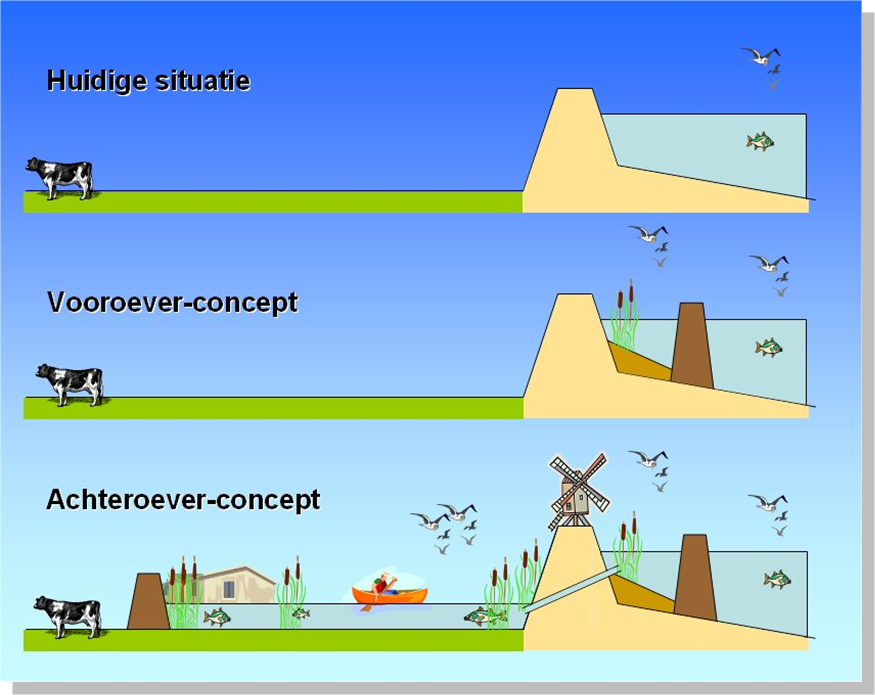 8 oktober 2014
[Speaker Notes: Een nieuw concept uit het RWS innovatieprogramma… achteroevers. 
Een combinatie van binnendijkse waterberging met multifunctioneel ruimtegebruik als oplossingsrichting voor de uitdagingen van het Ijsselmeer
Gebrek aan natuurlijke oevers
Visstand
Waterkwaliteit
Waterbeheer
Regionale economie (tekst verschijnt en narrator benoemt dit…?)]
Koopmanspolder: 2010
           Provincie en waterschap plannen natte natuur
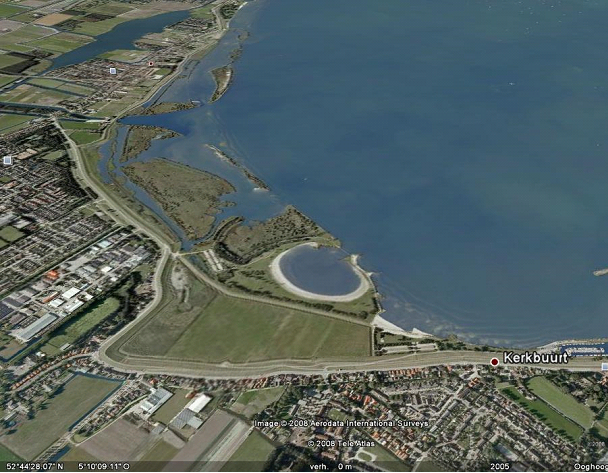 Van weiland en gronddepot
… naar natuur en proeftuin

RWS verbindt via innovatie
8 oktober 2014
[Speaker Notes: Beeld verschijnt … evt meer afwisselende beelden van polder voor ingreep.]
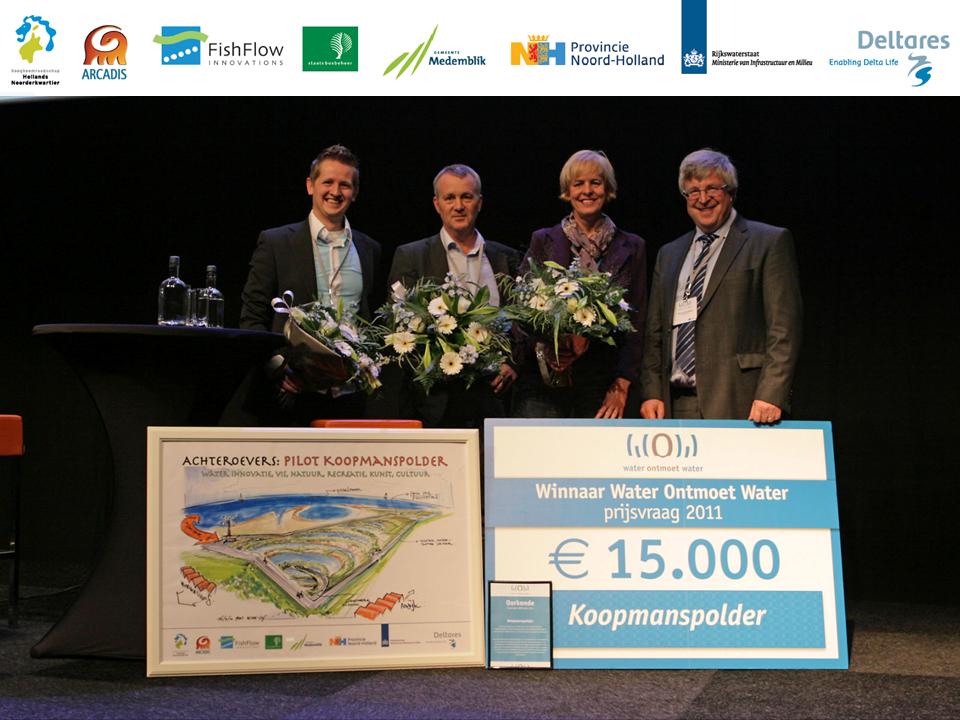 Aafke van Nierop
Theo van de Gazelle
Roel Doef
Karel Bruin-Baerts
2011 
WOW prijs
8 oktober 2014
[Speaker Notes: Een goede samenwerking en krachtenbundeling valt op… Innovatie in de gouden driehoek.]
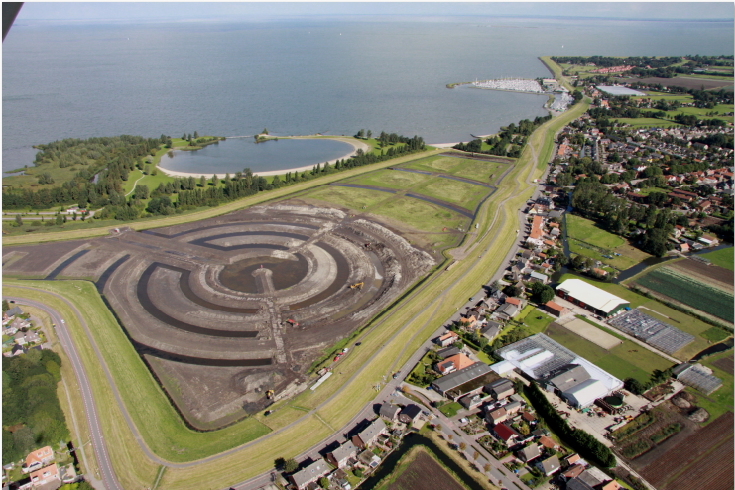 2012-2013
Realisatie
8 oktober 2014
[Speaker Notes: Van plan naar realiteit: afwisselend verschillende foto’s van inrichting.]
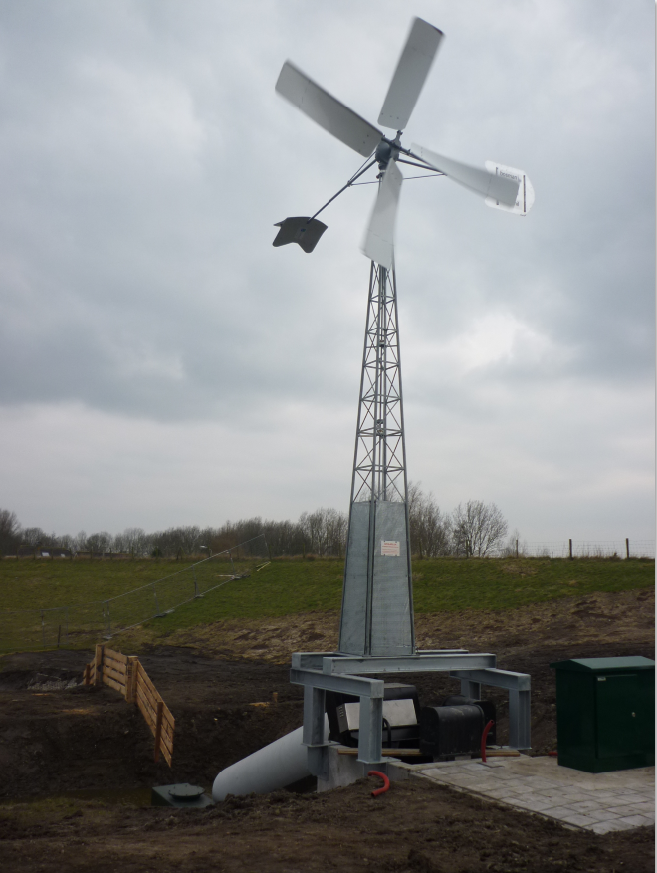 Mooie foto/video buisvijzel
8 oktober 2014
[Speaker Notes: Een innovatief visvriendelijk inlaat-uitlaatsysteem tussen Ijsselmeer en polder. 
Combi foto’s en video. Logo Fishflowinnovation. Visje laten zien?]
Proef met waterbeheer (testen en meten)
  2013 – rust jaar vegetatie herstel
  2014 – ‘natuurlijk’ water regiem: hoog winterpeil, laag zomerpeil
  2015 – ‘simulatie droog jaar’ extreem lage peilen
  2016 – ‘simulatie watercalamiteit’ extreem hoge peilen
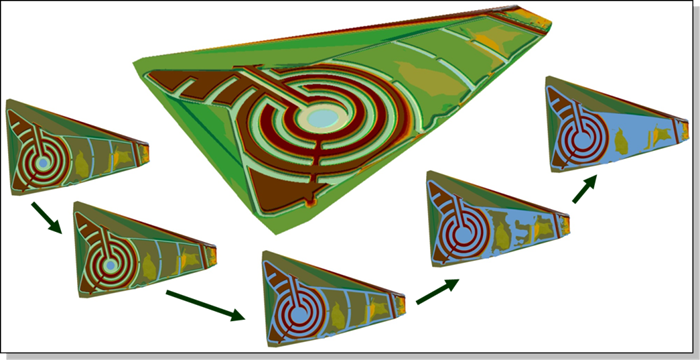 Animatie waterberging obv DTM
Als animatie?
8 oktober 2014
[Speaker Notes: Ruimte voor waterberging en watercirculatie ten behoeve van de waterkwaliteit. Tekst tonen in animatie. Hoe tonen we de circulatie?]
Waterinlaat en peilopzet +20 cm
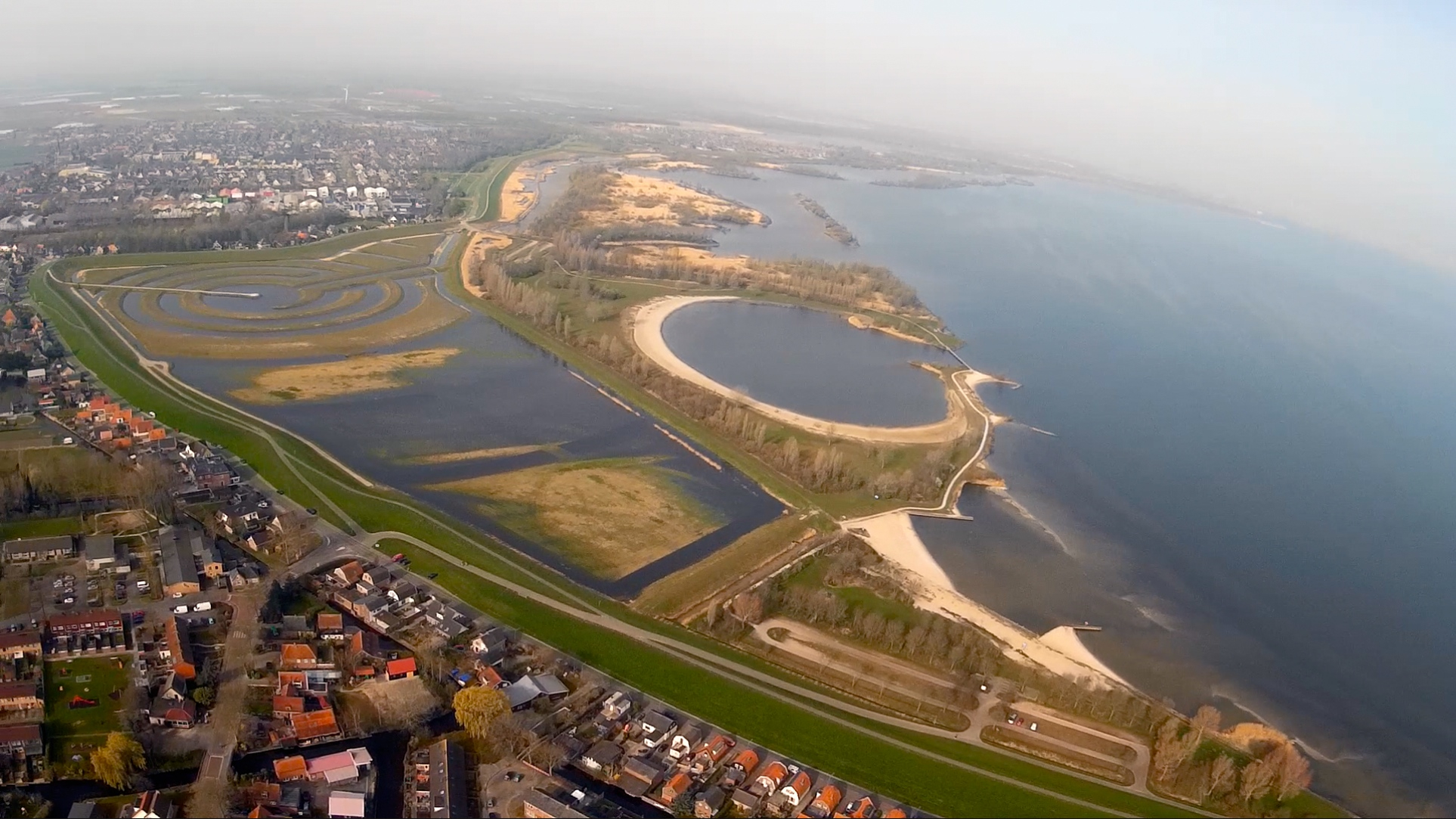 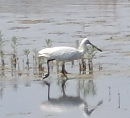 Photo: Kwint van den Berg, www.bergrecordings.com
Maart, 2014
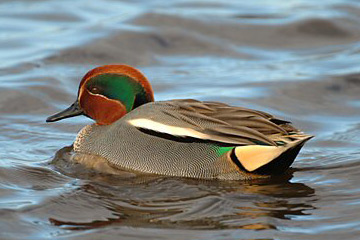 Beeld waterberging + mooie wetland vogels
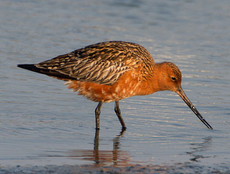 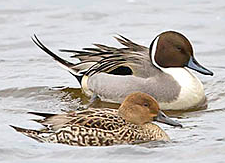 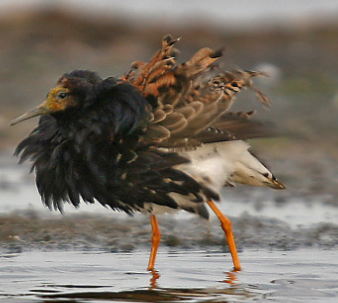 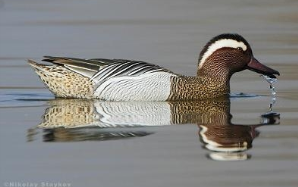 8 oktober 2014
[Speaker Notes: Monitoring van effecten: vogels, waterkwaliteit/vegetatie, vis
Veel mooie platen van vogels, deel filmpje Kwint?]
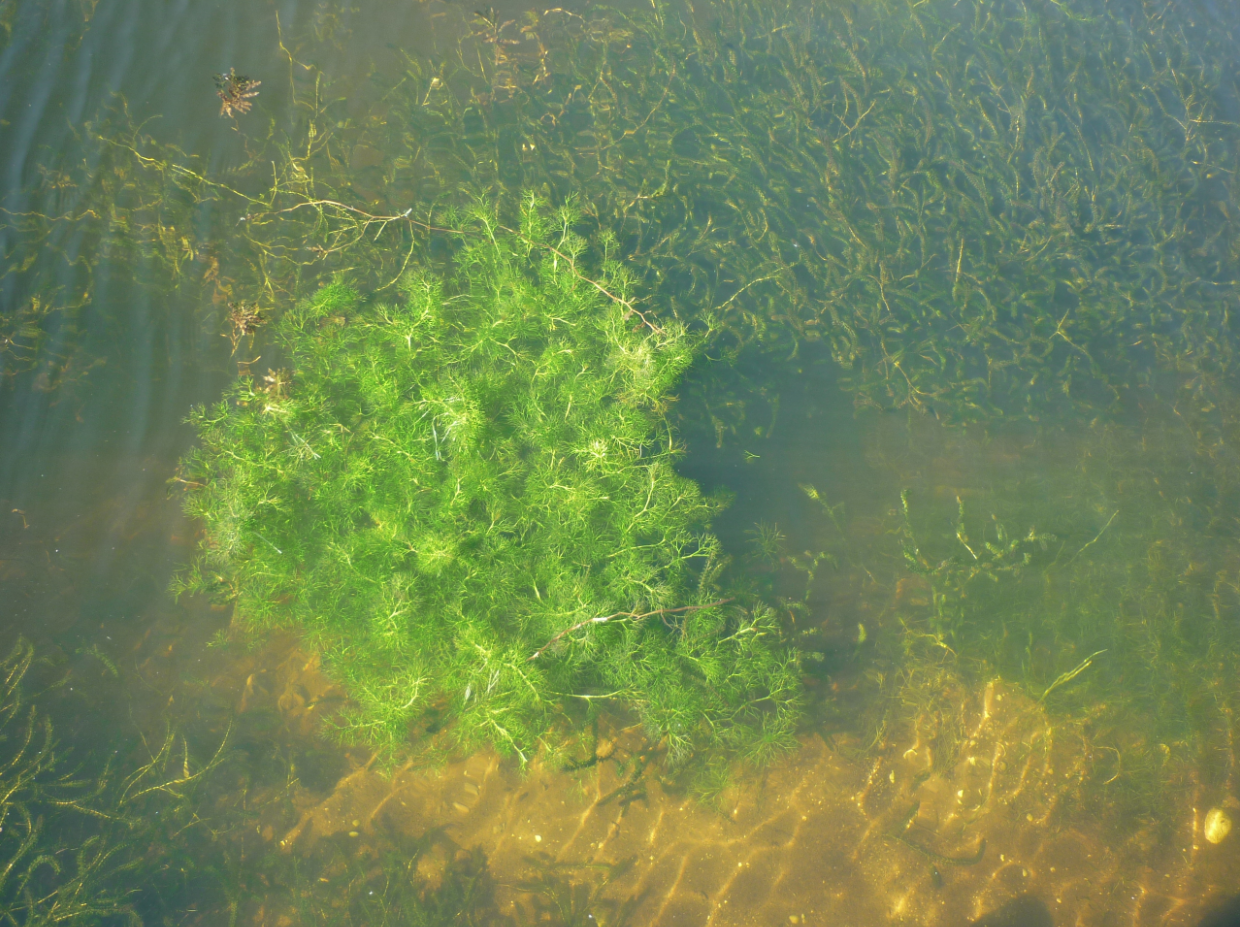 Beeld waterkwaliteit
8 oktober 2014
[Speaker Notes: Monitoring van effecten: vogels, waterkwaliteit/vegetatie, vis. Beelden van monitoring, vegetatie, waterkwaliteit…]
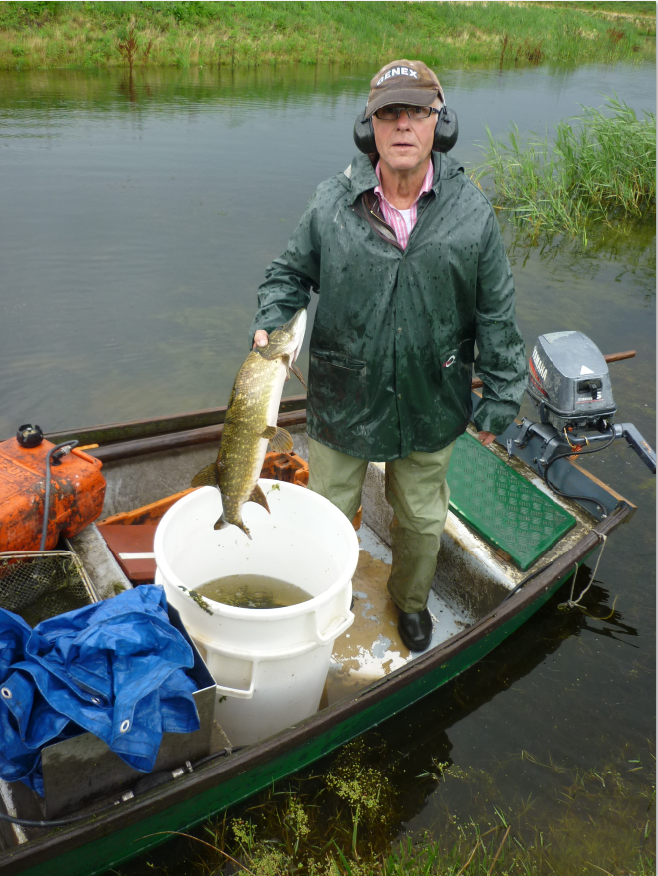 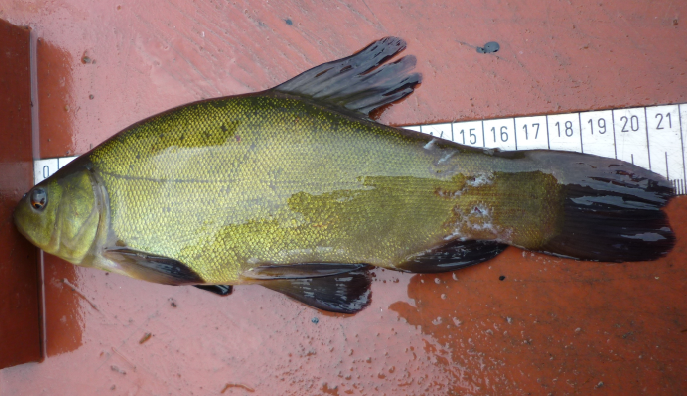 2014
Helder water
… en vis!
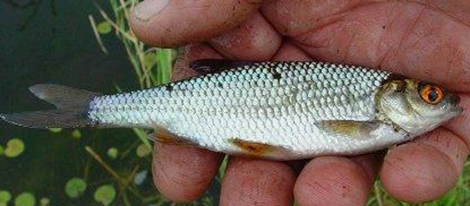 Beeld / filmpje vis
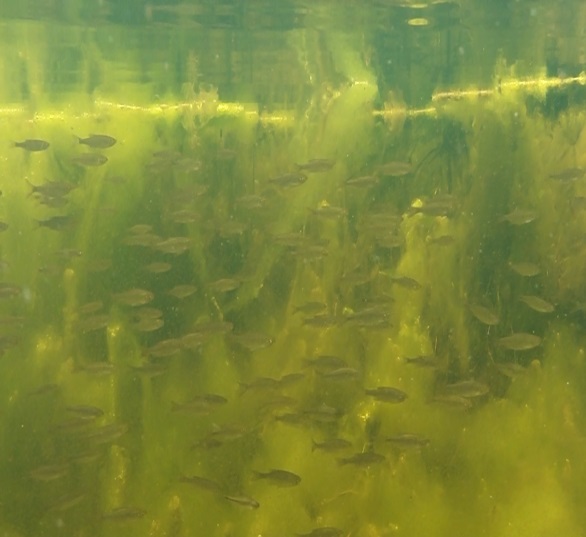 Foto gaat over naar filmpje
8 oktober 2014
[Speaker Notes: Monitoring van effecten: vogels, waterkwaliteit/vegetatie, vis]
Koopmanspolder: 
	Een pracht van een proeftuin!
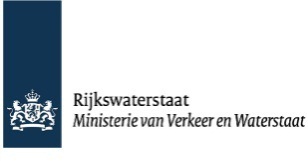 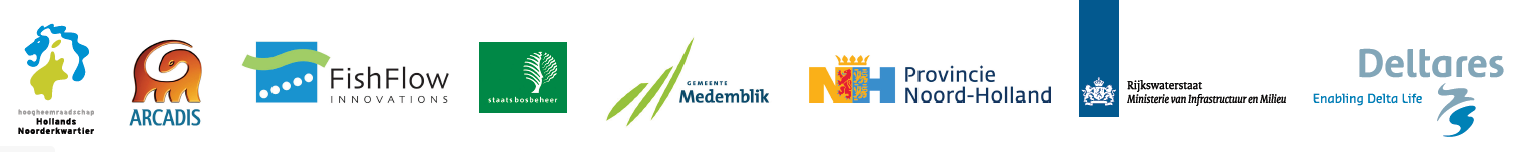 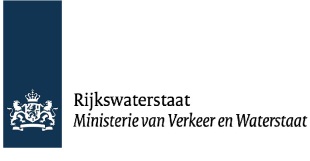 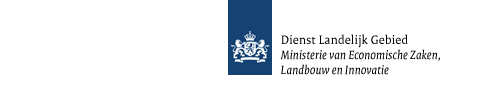 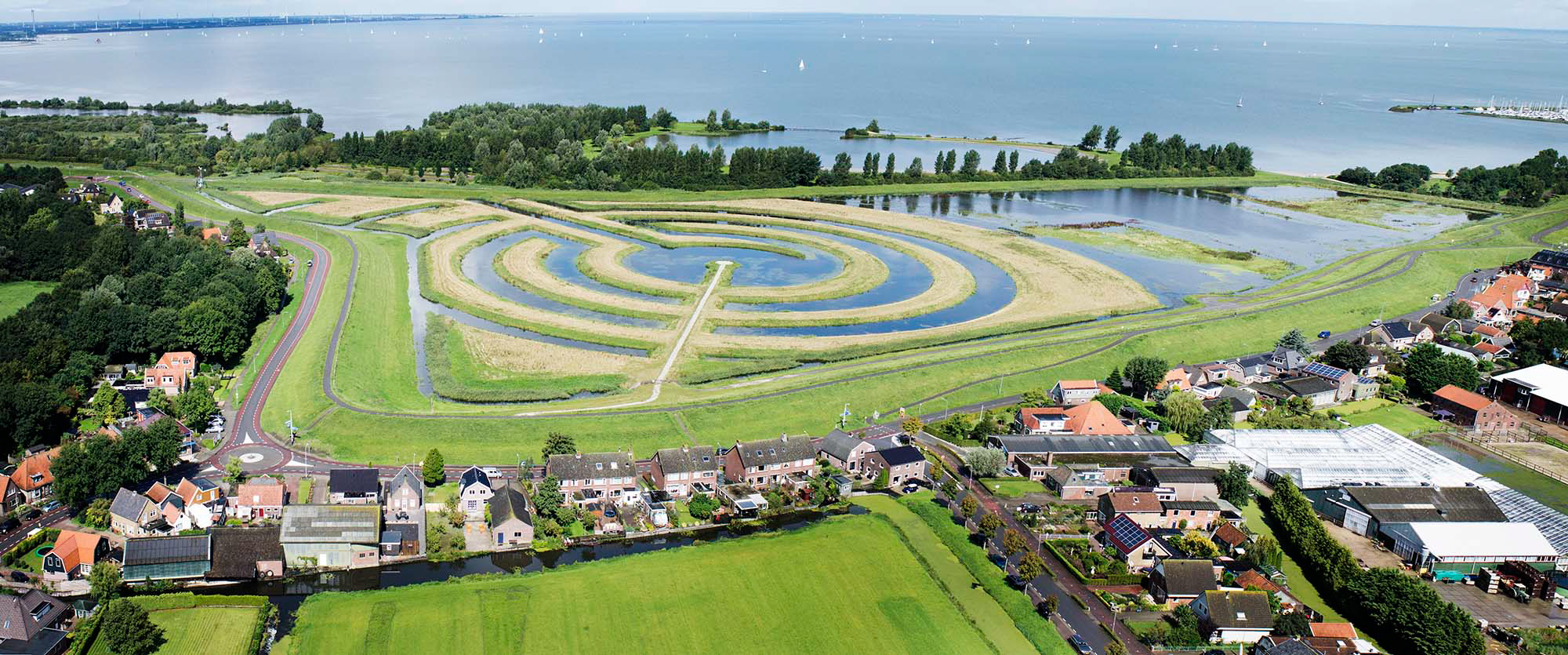 Foto Marcel Molle
8 oktober 2014
[Speaker Notes: Monitoring van effecten: vogels, waterkwaliteit/vegetatie, vis]